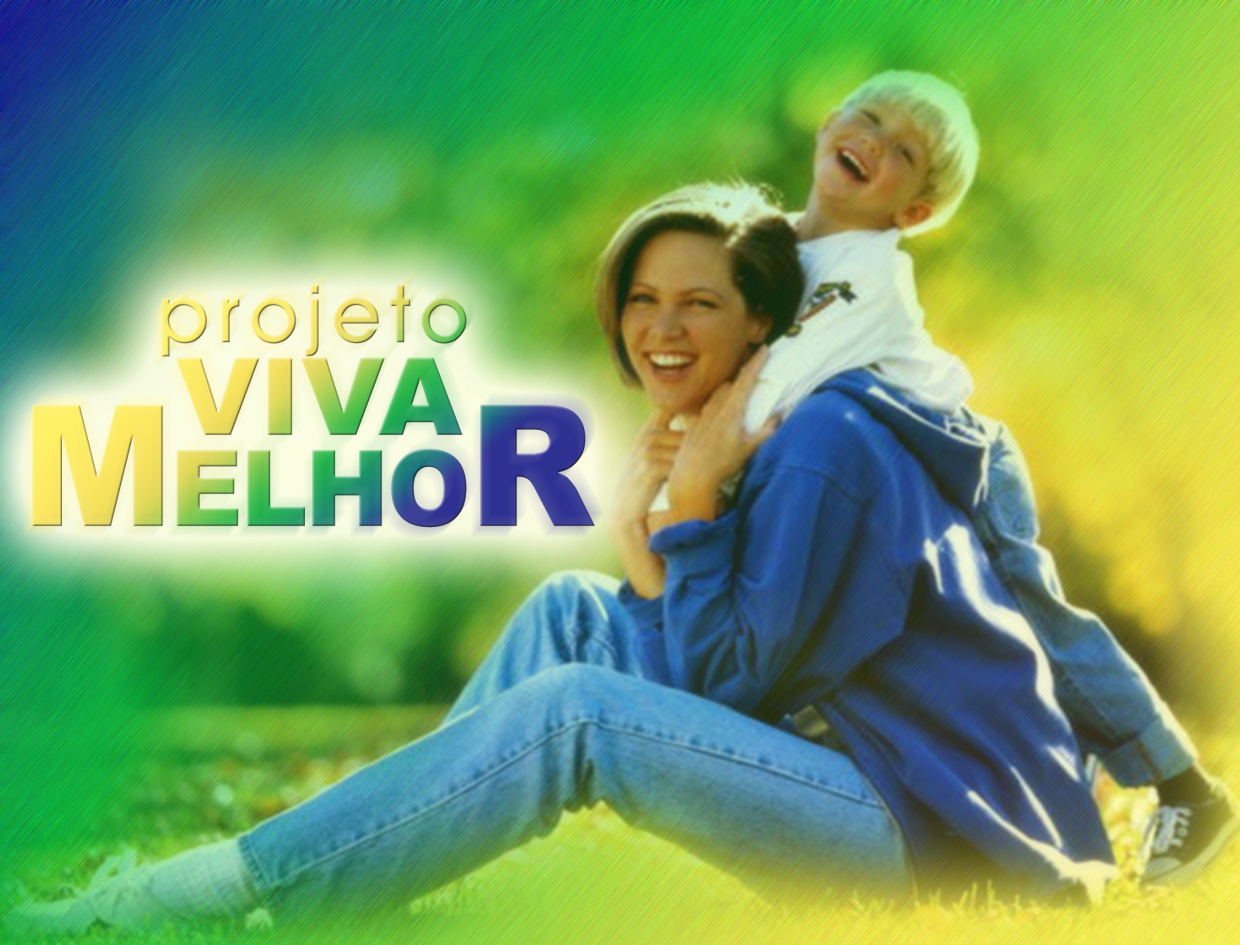 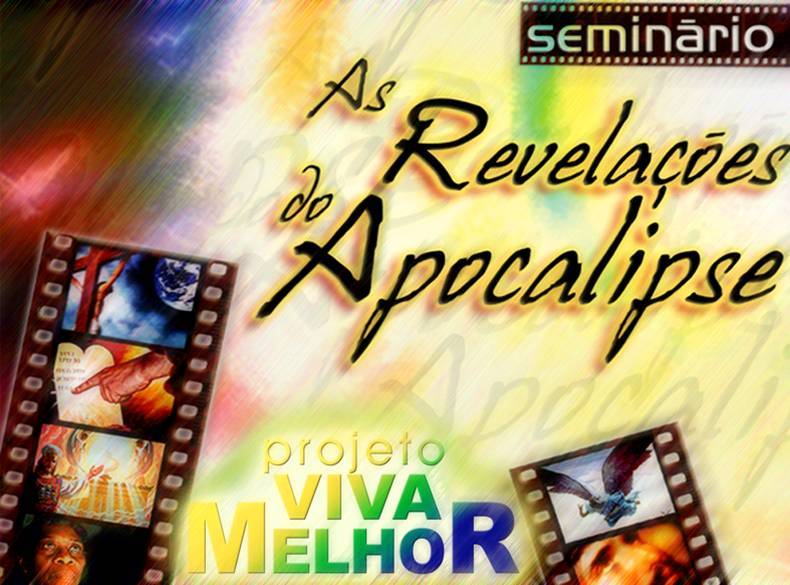 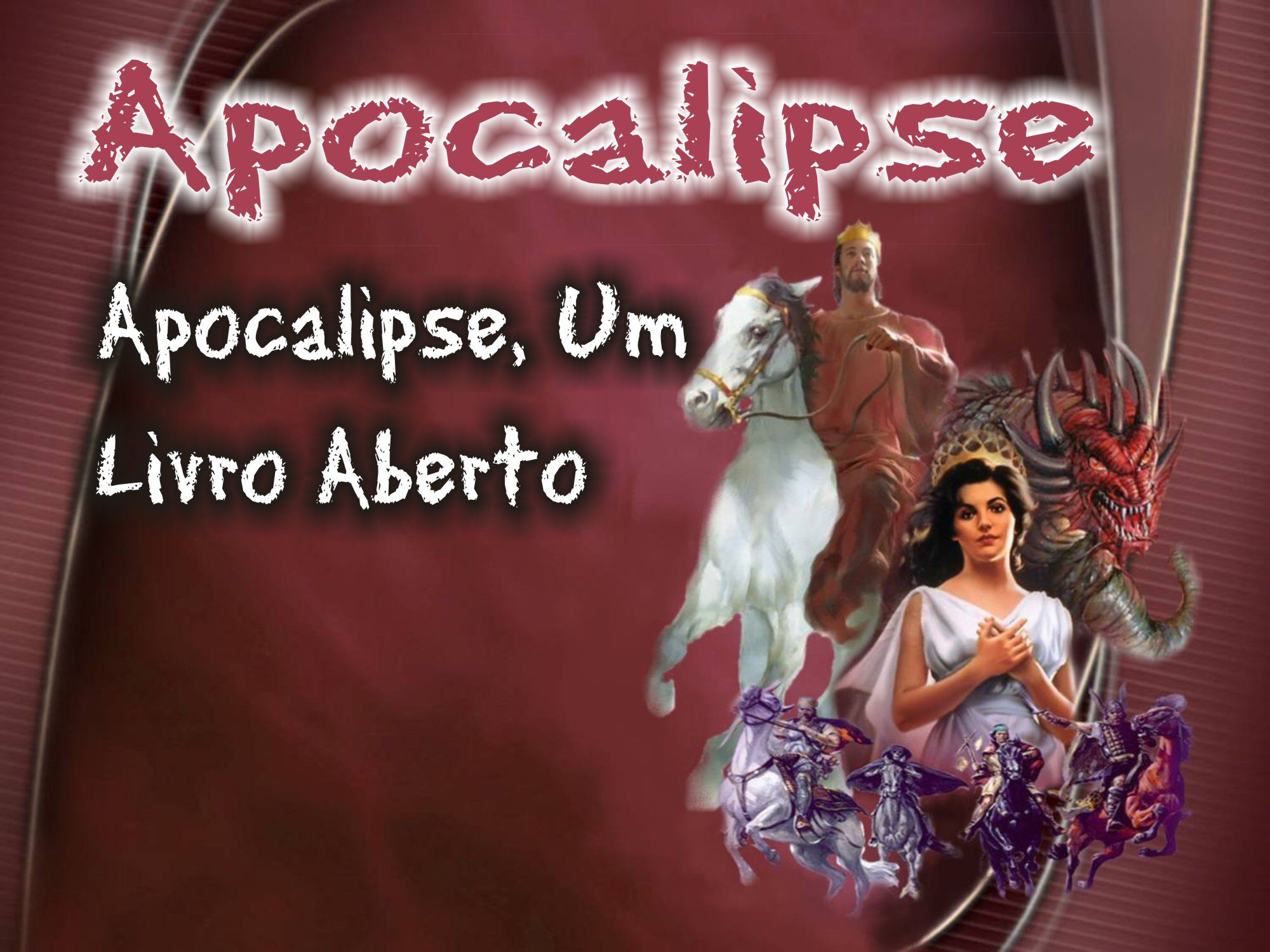 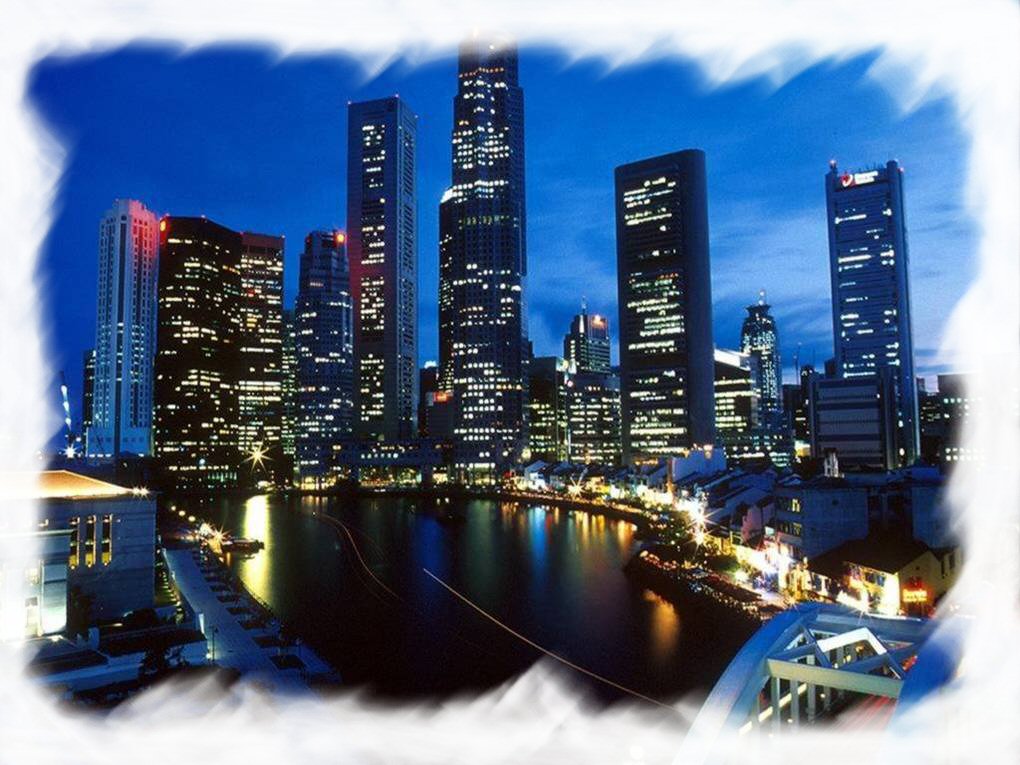 Muitos acontecimentos
ocorrerão em breve
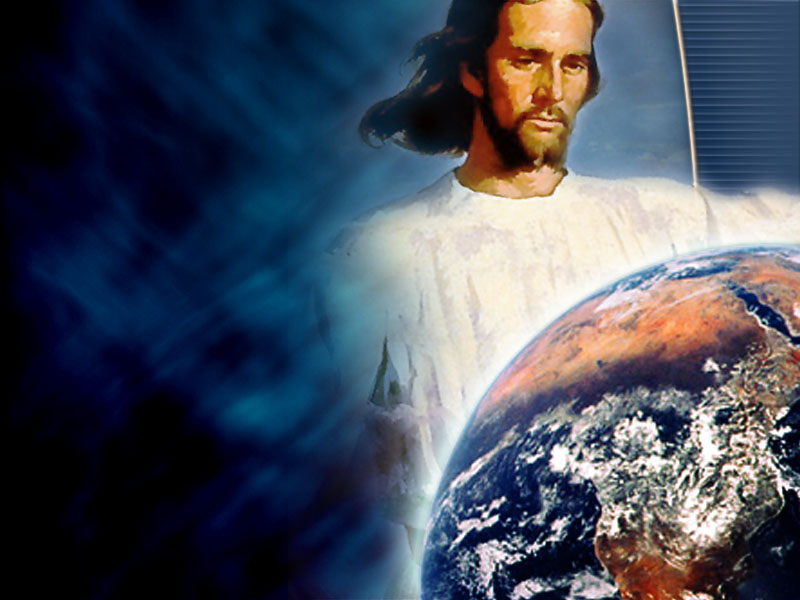 Nosso Deus conhece o futuro
da humanidade
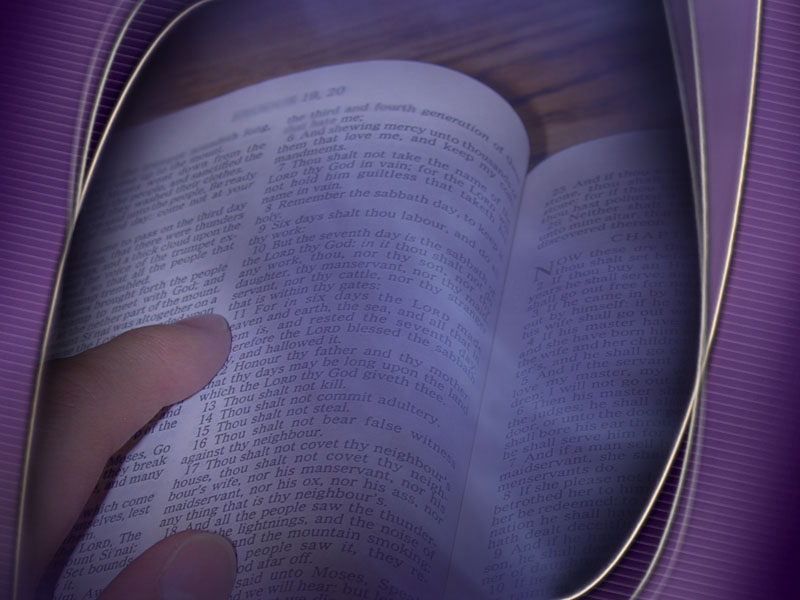 Na Bíblia
Podemos encontrar esperança, vida e paz
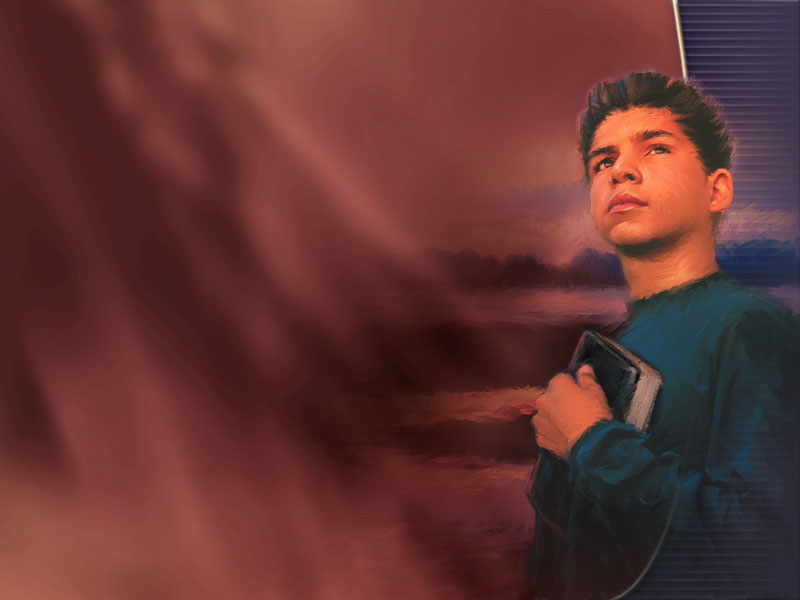 O Apocalipse é a última parte,
o último dos 66 livros que
compõem a Bíblia.
No Apocalipse, Deus fala
de maneira poderosa.
No Apocalipse, todas as
mensagens da Bíblia
alcançam sua culminação.
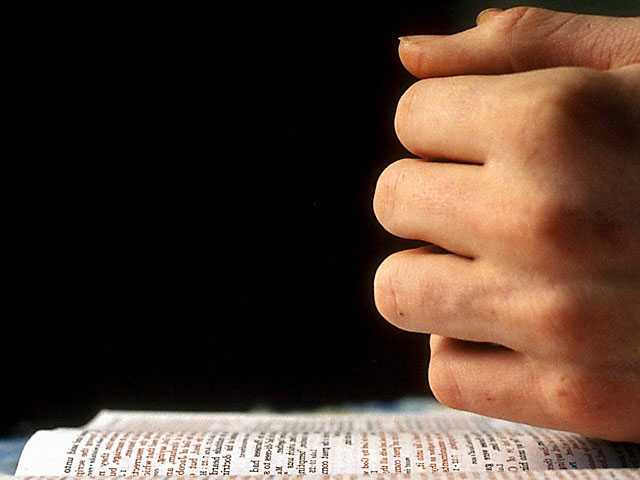 Como este livro chegou até nós?
O que ele revela?
Quem é o seu autor?
Qual o personagem central?
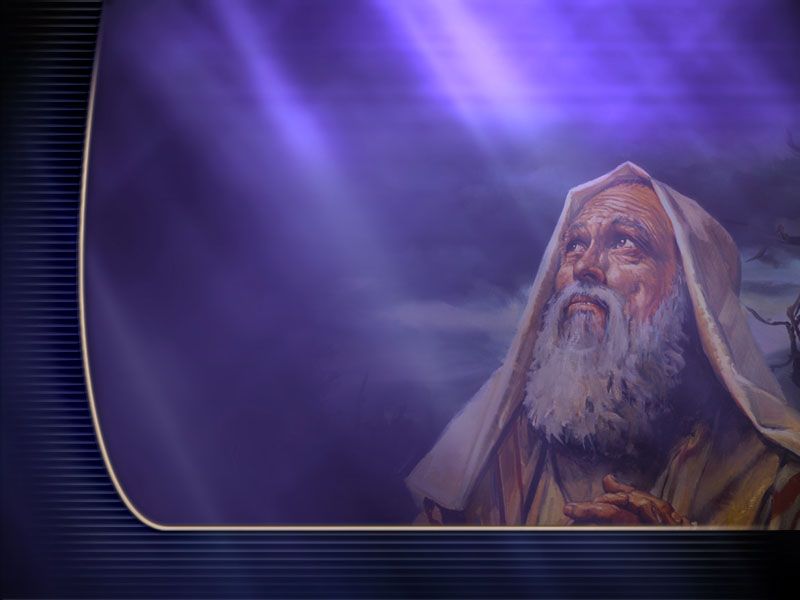 “Revelação de Jesus Cristo, a qual Deus lhe deu para mostrar aos seus servos as coisas que brevemente devem acontecer; e pelo seu anjo as enviou e as notificou a João, seu servo, o qual testificou da Palavra de Deus, e do testemunho de Jesus Cristo, e de tudo o que tem visto.”

Apocalipse 1:1-2
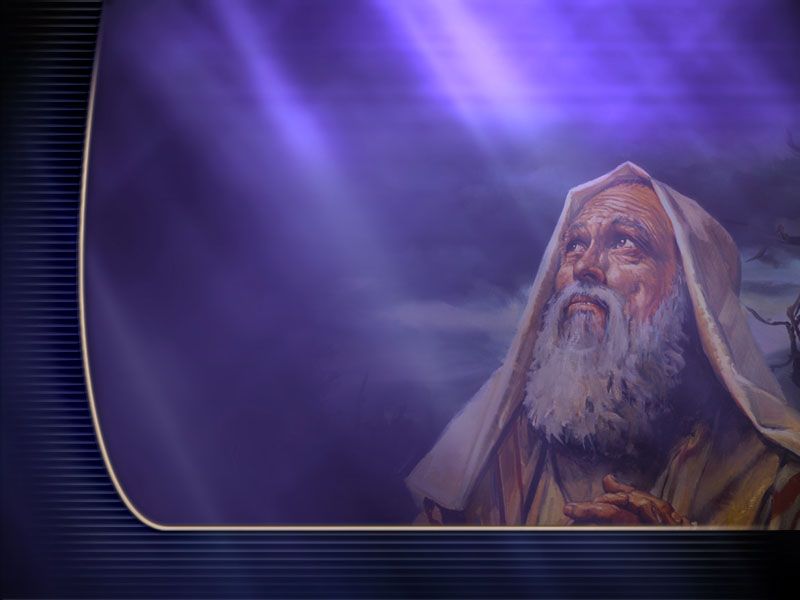 “que dizia: O que vês, escreve-o num livro e envia-o às sete igrejas que estão na Ásia:  Éfeso,  Esmirna,  Pérgamo,  Tiatira,  Sardes,  Filadélfia, e  Laodicéia.”
Apocalipse 1:11
“Escreve as coisas que tens visto, e as que são, e as que depois destas hão de acontecer.”
Apocalipse 1:19
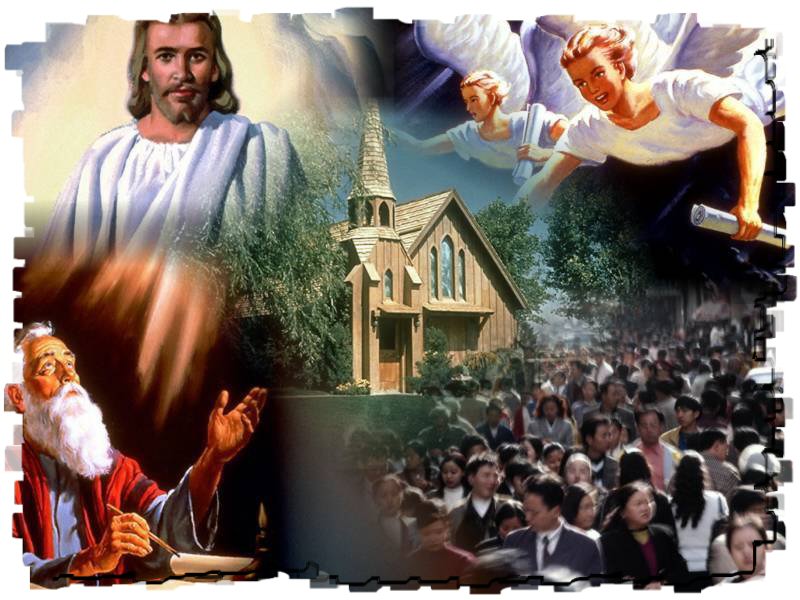 O Apocalipse passou por cinco etapas antes de chegar até nós.
Deus
Jesus
Anjo
João
As Igrejas
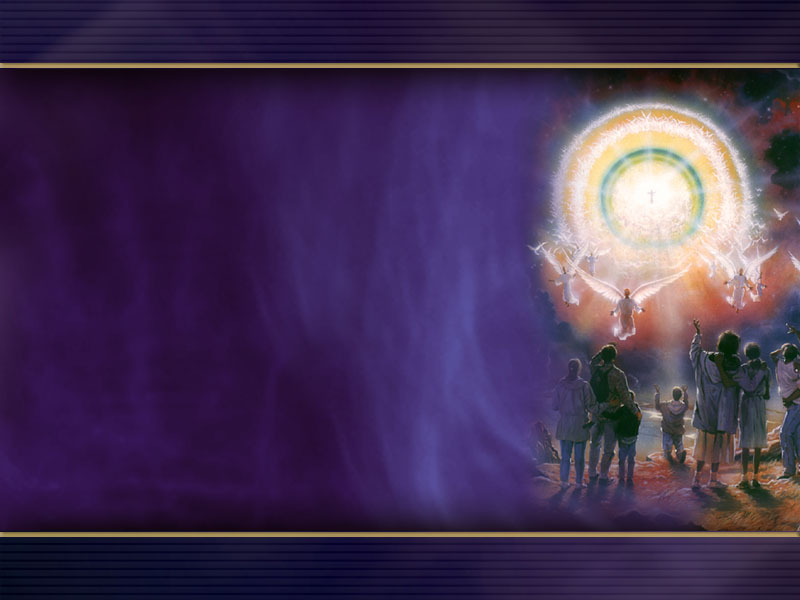 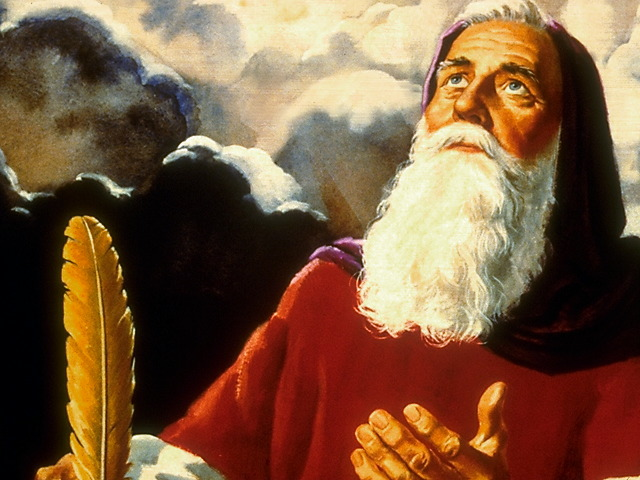 “Eu, João, que também sou vosso irmão e companheiro na aflição, e no Reino, e na paciência de Jesus Cristo, estava na ilha chamada Patmos, por causa da Palavra de Deus e pelo testemunho de Jesus Cristo.”
Apocalipse 1:9
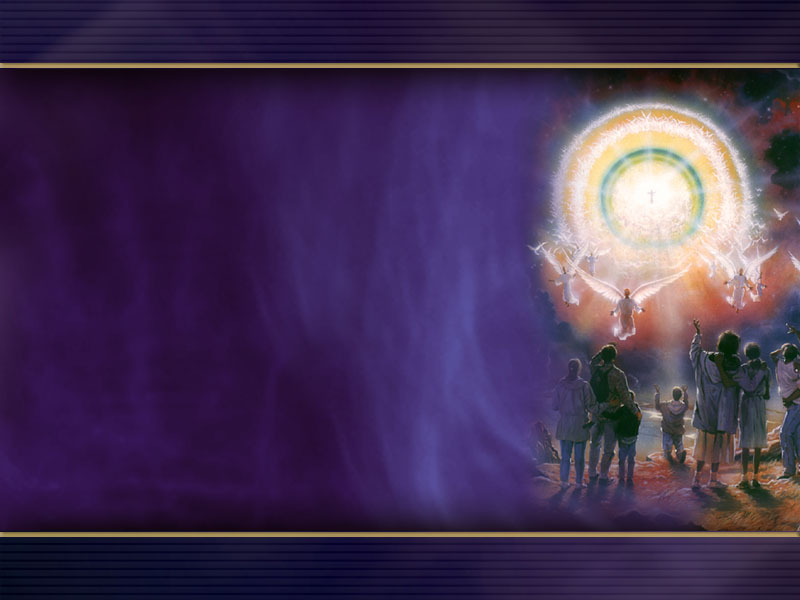 Patmos era uma ilha rochosa no mar Egeu
(Grécia Atual)
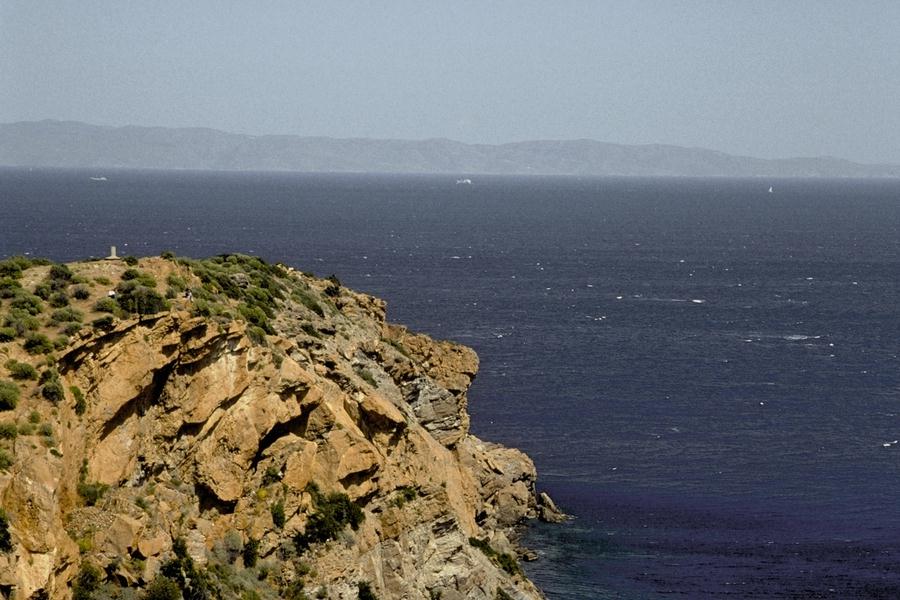 Era a prisão de máxima segurança.
Domiciano, o imperador que o baniu.
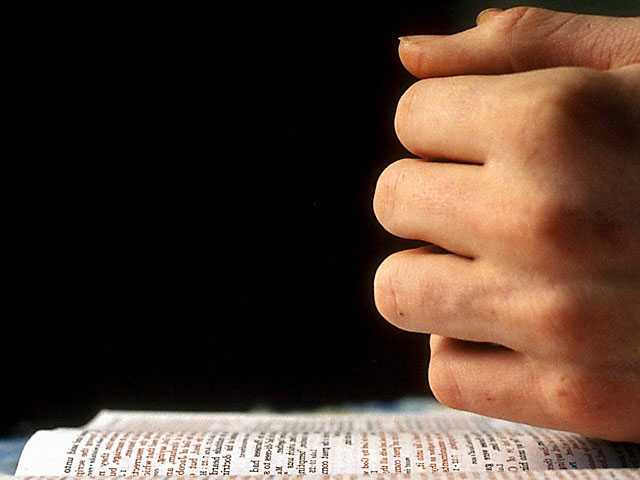 Aqui, na última parte da Bíblia, Deus concentrou mensagens proféticas para hoje.
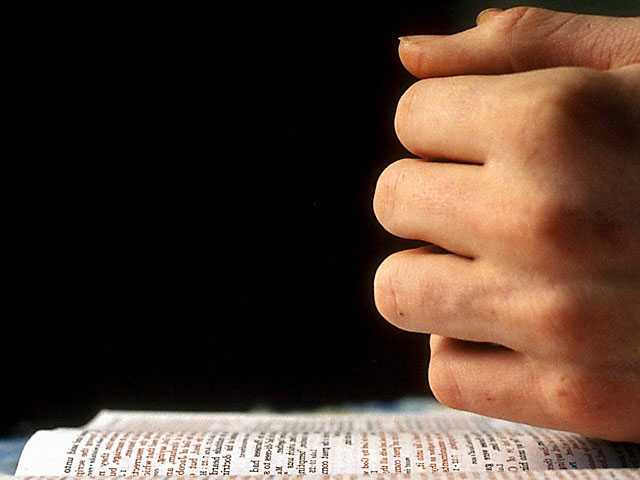 A quem Deus prometeu uma benção especial?
“Bem-aventurado aqueles que lêem, e os que ouvem as palavras desta profecia, e guardam as coisas nela escritas; porque o tempo está próximo.”
Apocalipse 1:3
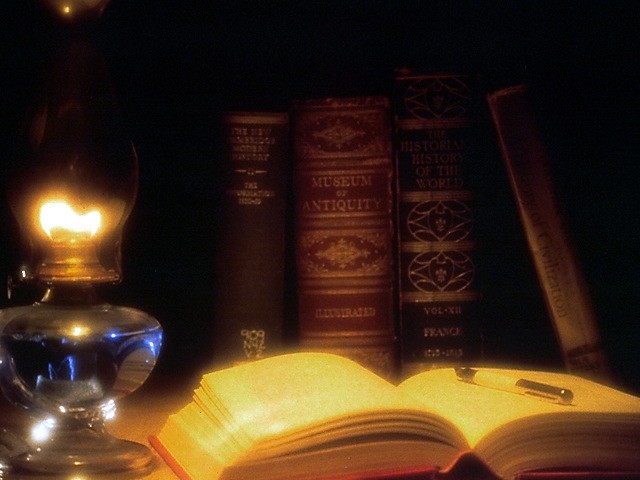 Bem-aventurados aqueles:
que lêem...
que ouvem...
que guardam...
Sem dúvida, a razão principal da bênção ao estudar o Apocalipse, é o seu conteúdo.
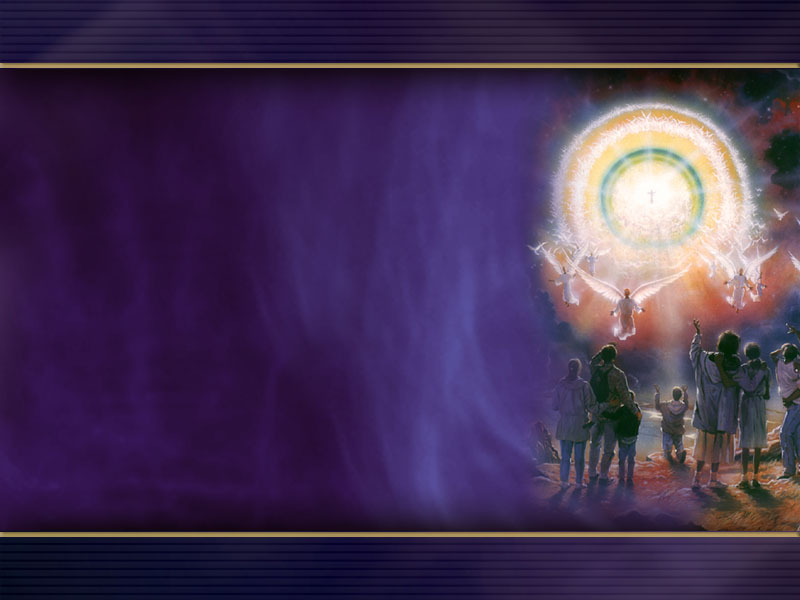 Que método usava Jesus para explicar a profecia?
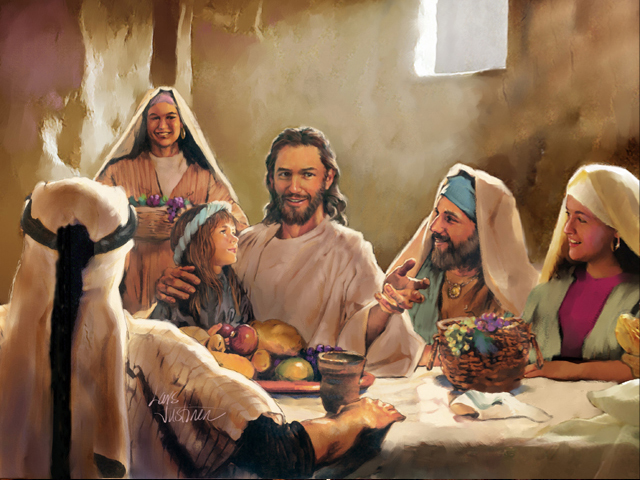 “E, começando por Moisés e por todos os profetas, explicava-lhes o que dele se achava em todas as Escrituras.” 

Lucas 24:27
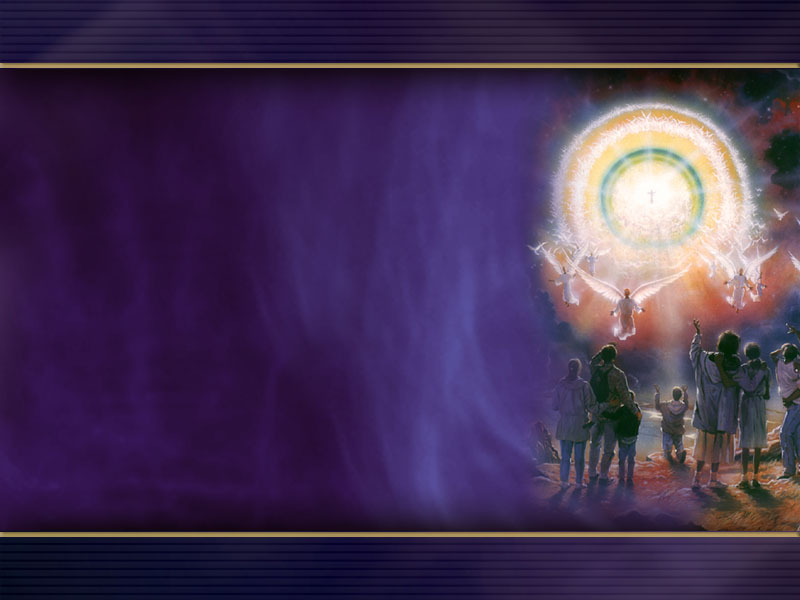 Jesus buscou o que os outros escritores da Bíblia haviam dito sobre o tema.
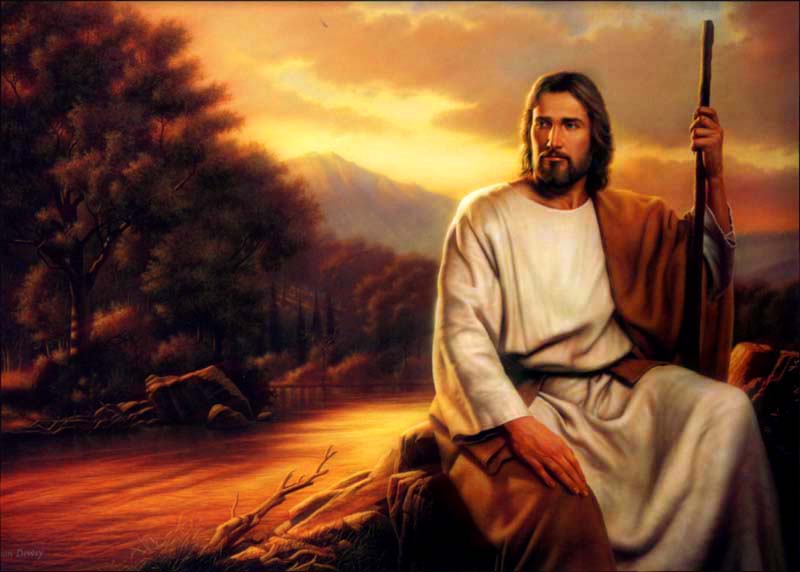 Seu método era permitir que a Bíblia explique a si mesma.
A chave que abre os mistérios do Apocalipse está no estudo do Antigo Testamento.
Dos 404 versículos, 276 são citações dos outros autores.
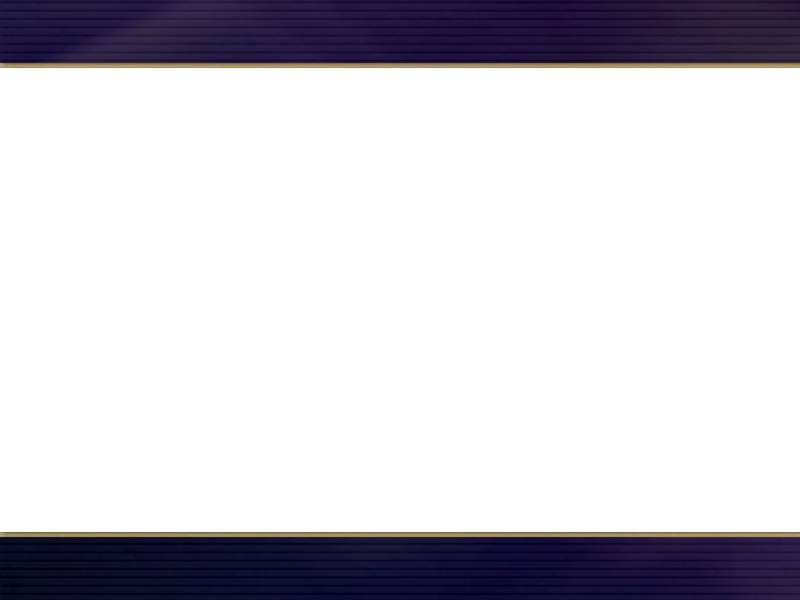 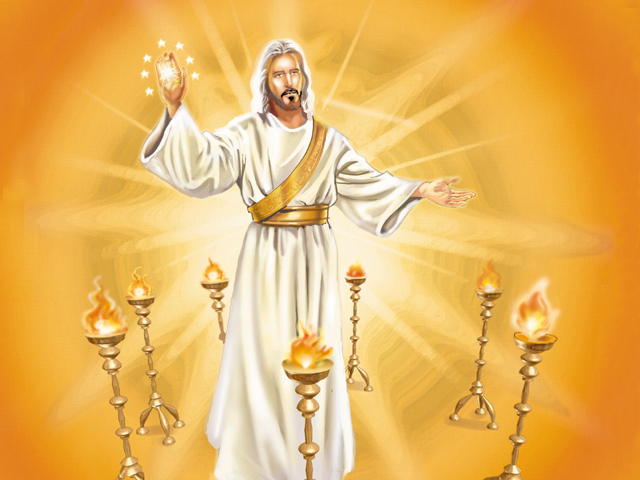 “E virei-me para ver quem falava comigo. E virando-me, vi sete castiçais de ouro”
Apocalipse 1:12
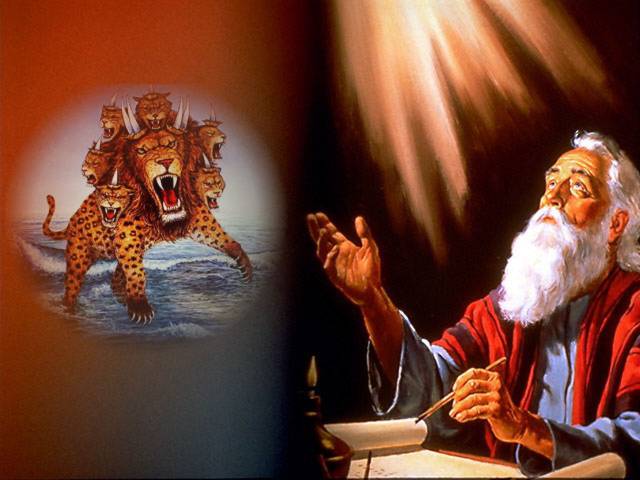 Que método Deus usou para dar a João a revelação do Apocalipse?
Diríamos hoje que Deus revelou o Apocalipse por meio de impressões audiovisuais simbólicas.
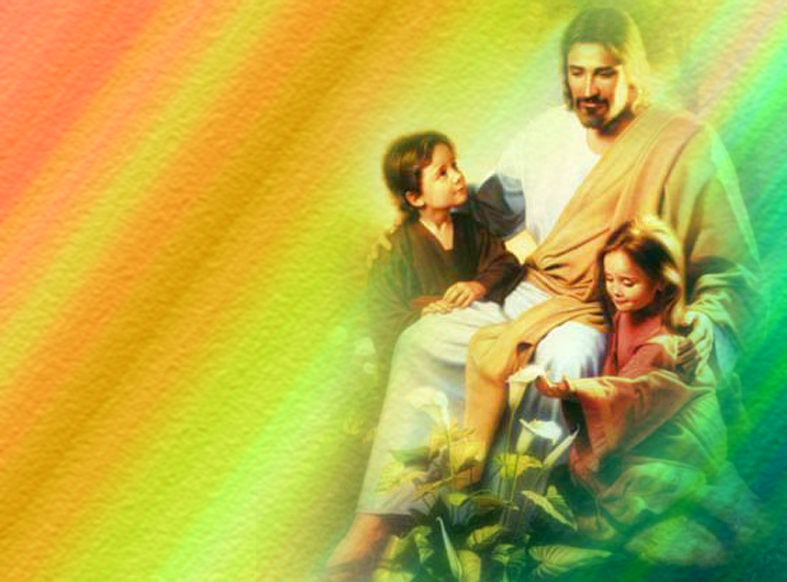 Porque Jesus falou por parábolas?
E Ele disse: A vós outros vos é dado conhecer os mistérios do Reino de Deus, mas aos outros, por parábolas, para que, vendo, não vejam e, ouvindo, não entendam.      Lucas 8:10
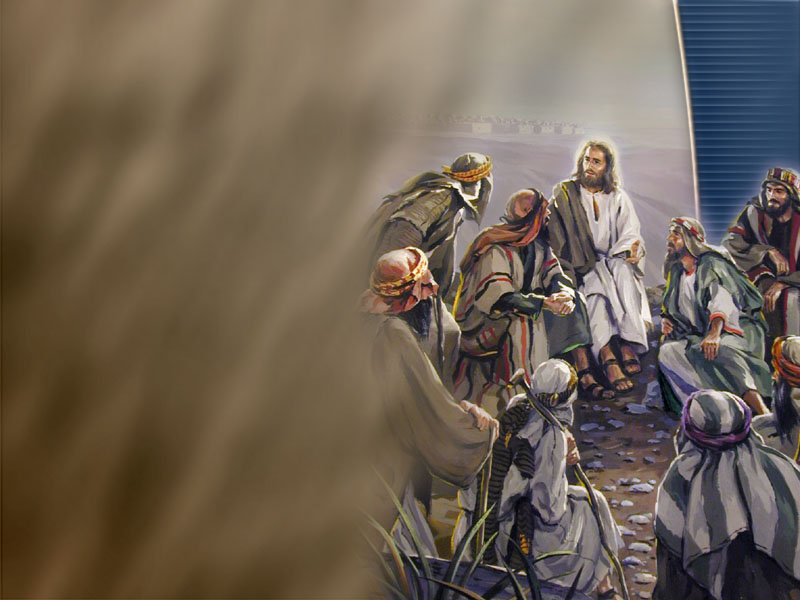 Jesus falou por parábolas para que as entendessem somente aqueles que estavam relacionados com as coisas espirituais.
Os símbolos não impedem a compreensão, porque a Bíblia nos dá o significado.
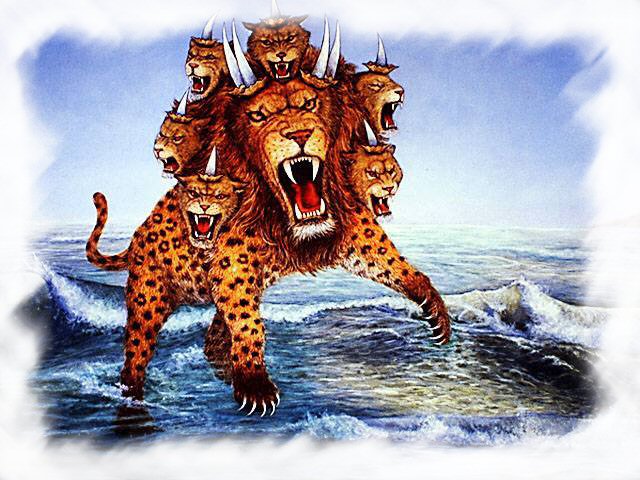 Exemplos
Animal
“Disse assim: O quarto animal será o quarto reino na terra, o qual será diferente de todos os reinos; e devorará toda a terra, e a pisará aos pés, e a fará em pedaços.”
Daniel 7:23
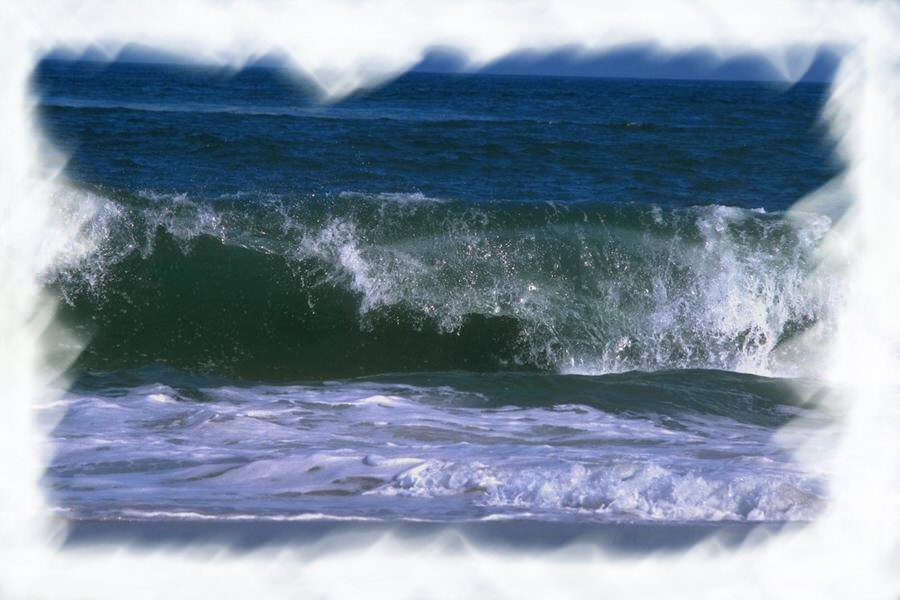 Água
E disse-me: As águas que viste, onde se assenta a prostituta, são povos, e multidões, e nações, e línguas.
Apocalipse 17:15
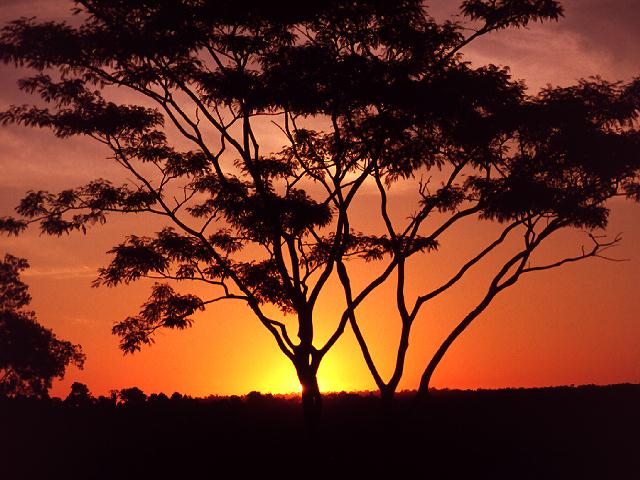 Dia Profético
E, quando cumprires estes, tornar-te-ás a deitar sobre o teu lado direito e levarás a maldade da casa de Judá quarenta dias; um dia te dei para cada ano.Dirigirás, pois, o rosto para o cerco de Jerusalém com teu braço descoberto e profetizarás contra ela.  Ezequiel 4: 6,7
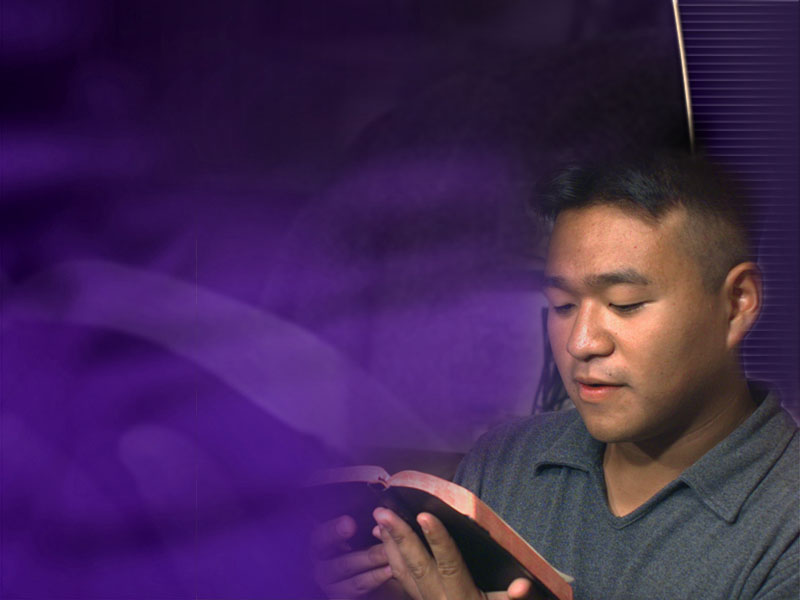 De que coisas Deus nos adverte ao interpretar a profecia?
Sabendo primeiramente isto: que nenhuma profecia da Escritura é de particular interpretação.
II Pedro 1:20
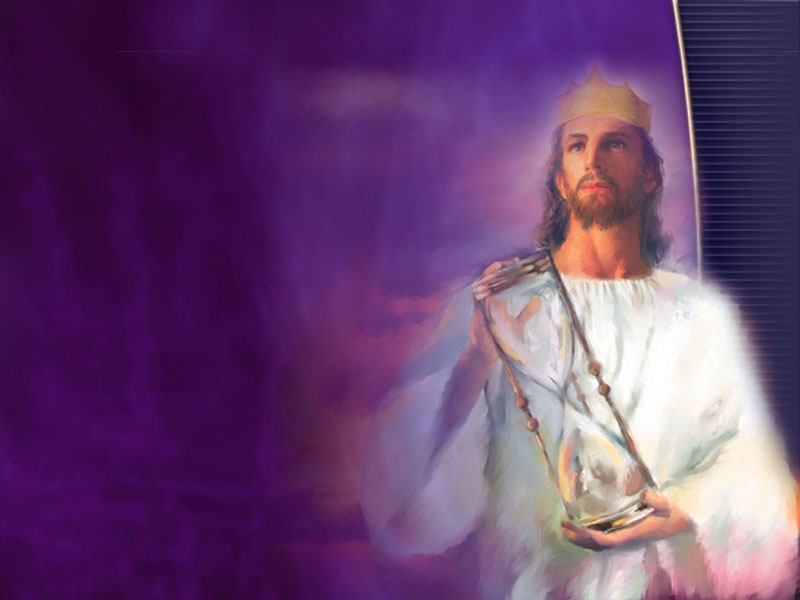 Porque eu testifico a todo aquele que ouvir as palavras da profecia deste livro, que, se alguém lhes acrescentar alguma coisa, Deus fará vir sobre ele as pragas que estão escritas neste livro;e, se alguém tirar quaisquer palavras do livro desta profecia, Deus tirará a sua parte da árvore da vida e da Cidade Santa, que estão escritas neste livro.
Apocalipse 22: 18,19
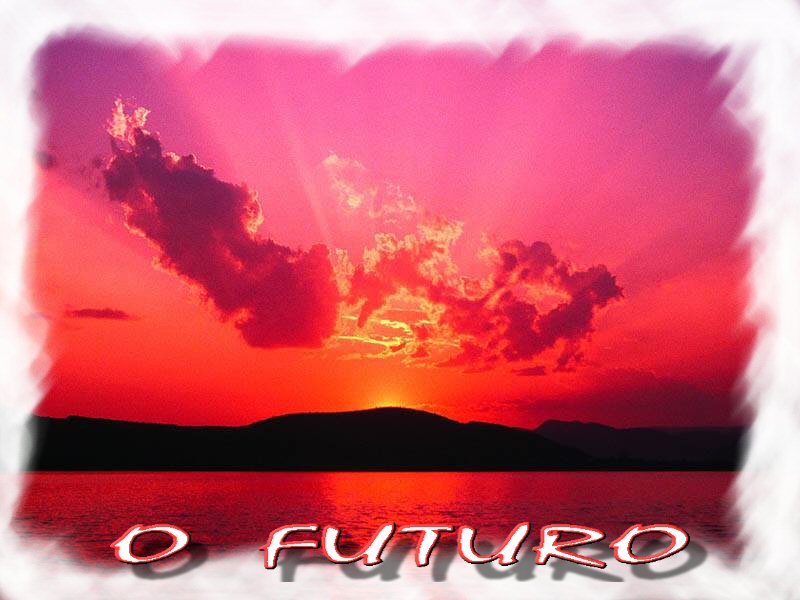 Jesus faz uma promessa especial aos que Lhe obedecem
Como guardaste a palavra da minha paciência, também Eu te guardarei da hora da tentação que há de vir sobre todo o mundo, para tentar os que habitam na terra.
Apocalipse 3:10
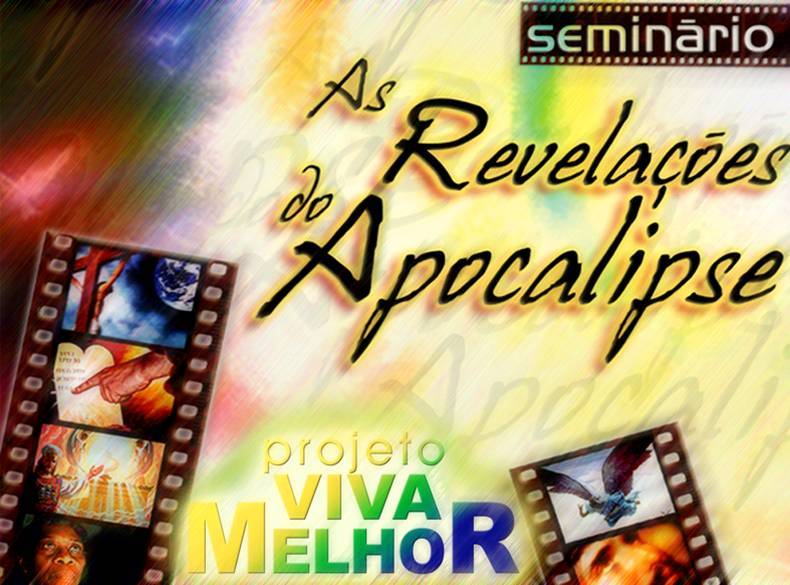